ПРАВИЛА ДОРОЖНОГО ДВИЖЕНИЯ ДЛЯ ПЕШЕХОДОВ
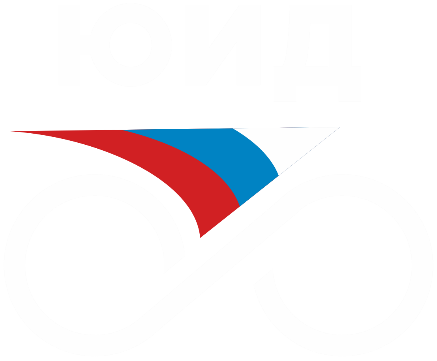 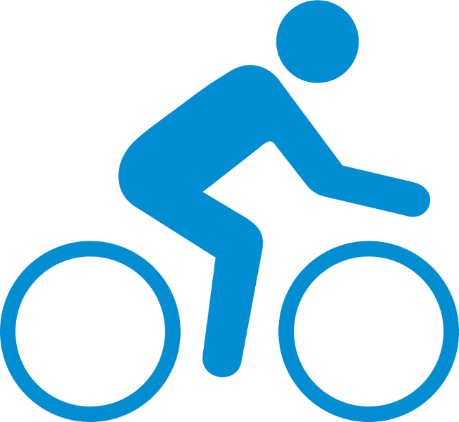 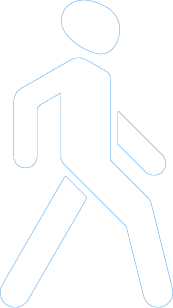 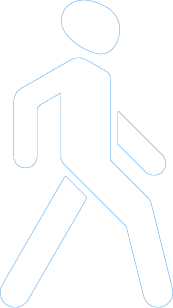 Проезжая часть – это часть дороги, по которой движутся автомобили, автобусы, троллейбусы и трамваи.
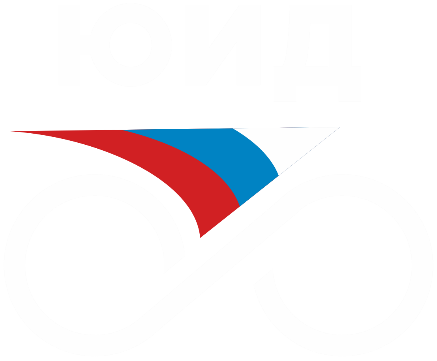 Пешеходы идут по тротуару. Мы с вами тоже пешеходы, когда идем пешком.
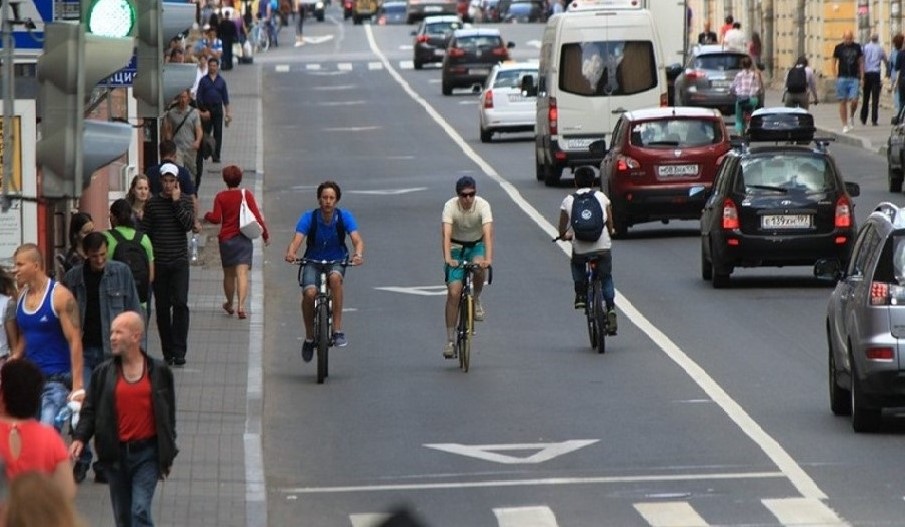 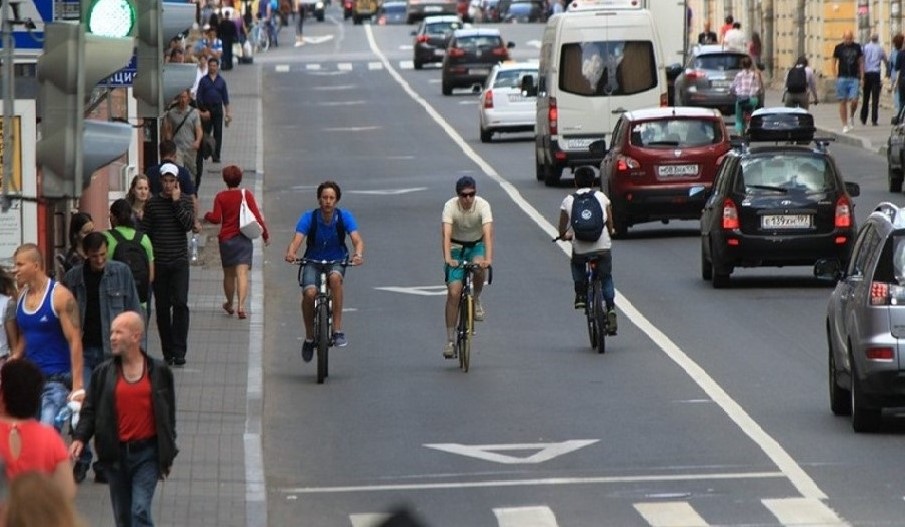 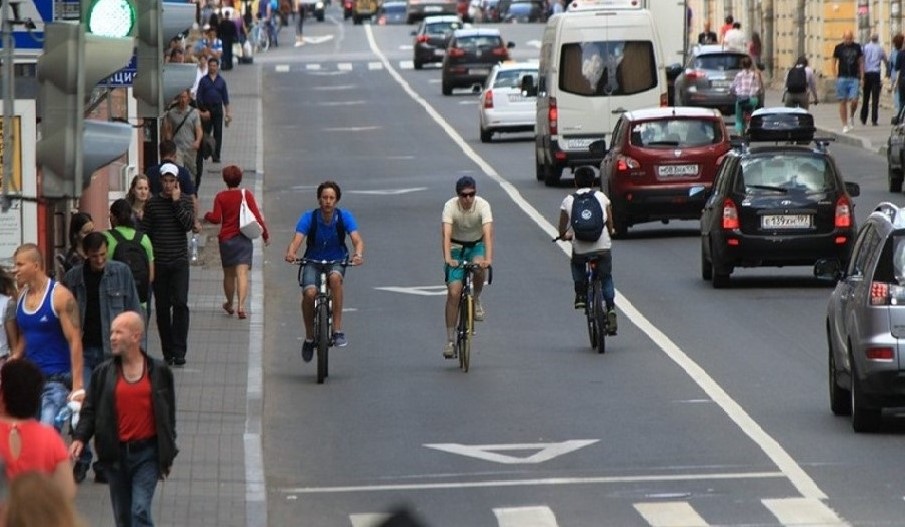 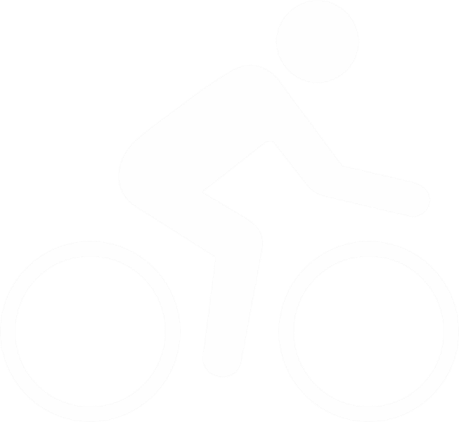 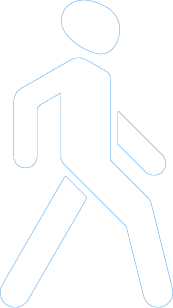 Участниками дорожного движения называют всех людей – и пешеходов, и водителей и пассажиров.
Пешеходный переход – это место, где пешеходу разрешено переходить проезжую часть дороги.
Первый пешеходный переход появился в Лондоне в 1926 году, он обозначен был квадратной металлической табличкой с надписью «Просьба переходить здесь».
А пешеходный переход с нанесёнными на асфальт белыми полосами появился в Лондоне, лишь в 1951 году.
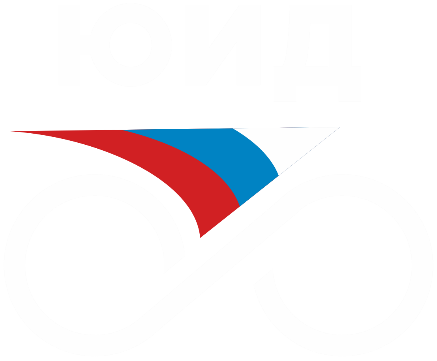 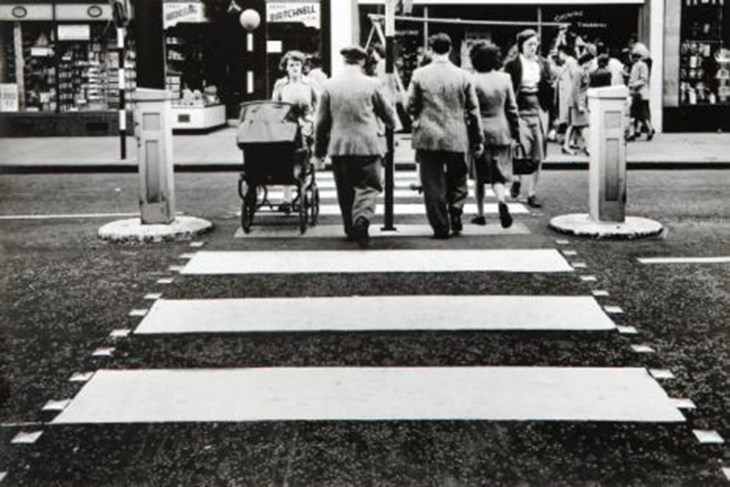 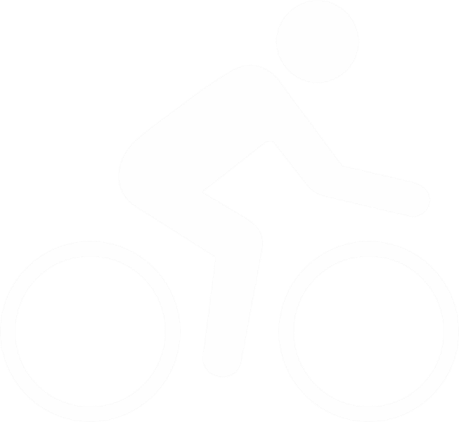 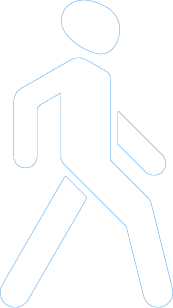 КАК ПЕРЕЙТИ ДОРОГУ НА ПЕРЕКРЕСТКЕ
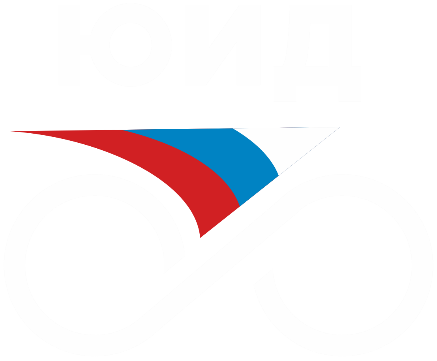 В городах многие перекрестки оборудованы светофорами. Это РЕГУЛИРУЕМЫЕ ПЕРЕКРЕСТКИ.  Сигналы светофора показывают, когда можно двигаться автомобилям и когда можно переходить проезжую часть пешеходам. На перекрестке перейти дорогу сложно, потому что автомобили могут поворачивать и выехать из-за спины, поэтому прежде, чем выйти на пешеходный переход всегда надо убедиться что автомобили остановились и вас пропускают.
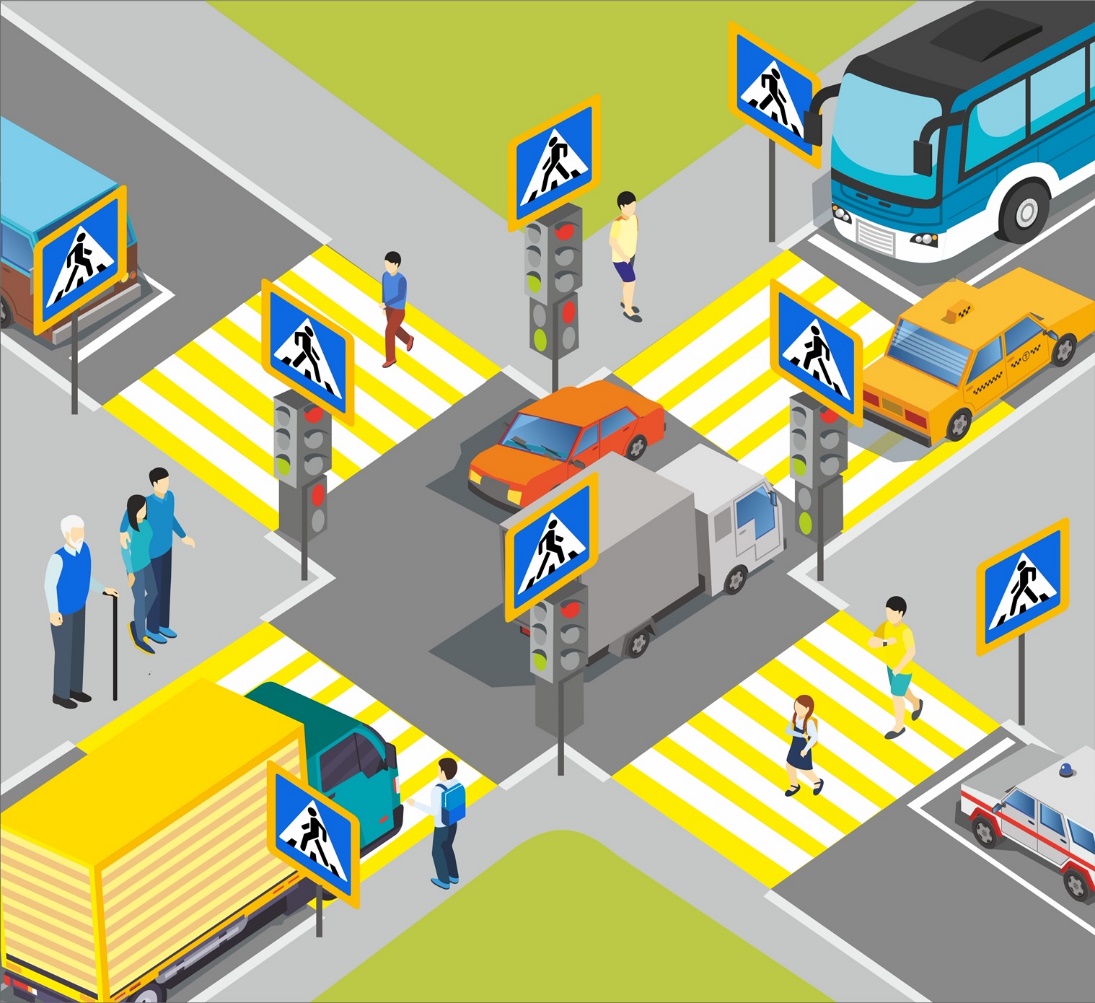 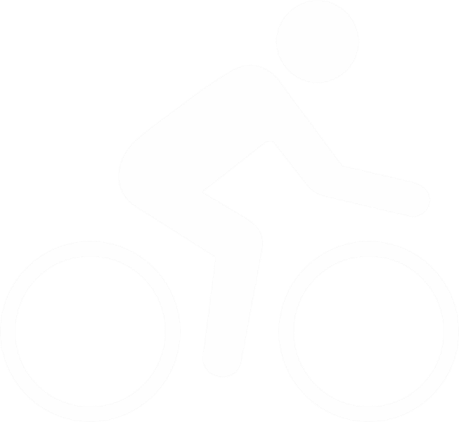 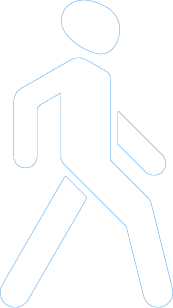 КАК ПЕРЕЙТИ ДОРОГУ НА ПЕРЕКРЕСТКЕ
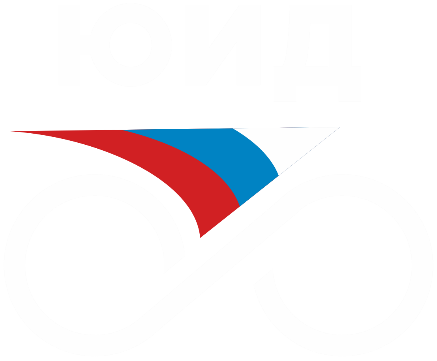 На НЕРЕГУЛИРУЕМЫХ ПЕРЕКРЕСТКАХ нет светофоров. 
Переходить проезжую часть можно только когда, когда вы уверены, что приближающихся автомобилей нет, либо автомобили остановились и пропускают пешеходов. Но лучше, когда рядом есть взрослые, которых всегда можно попросить о помощи при переходе проезжей части дороги.
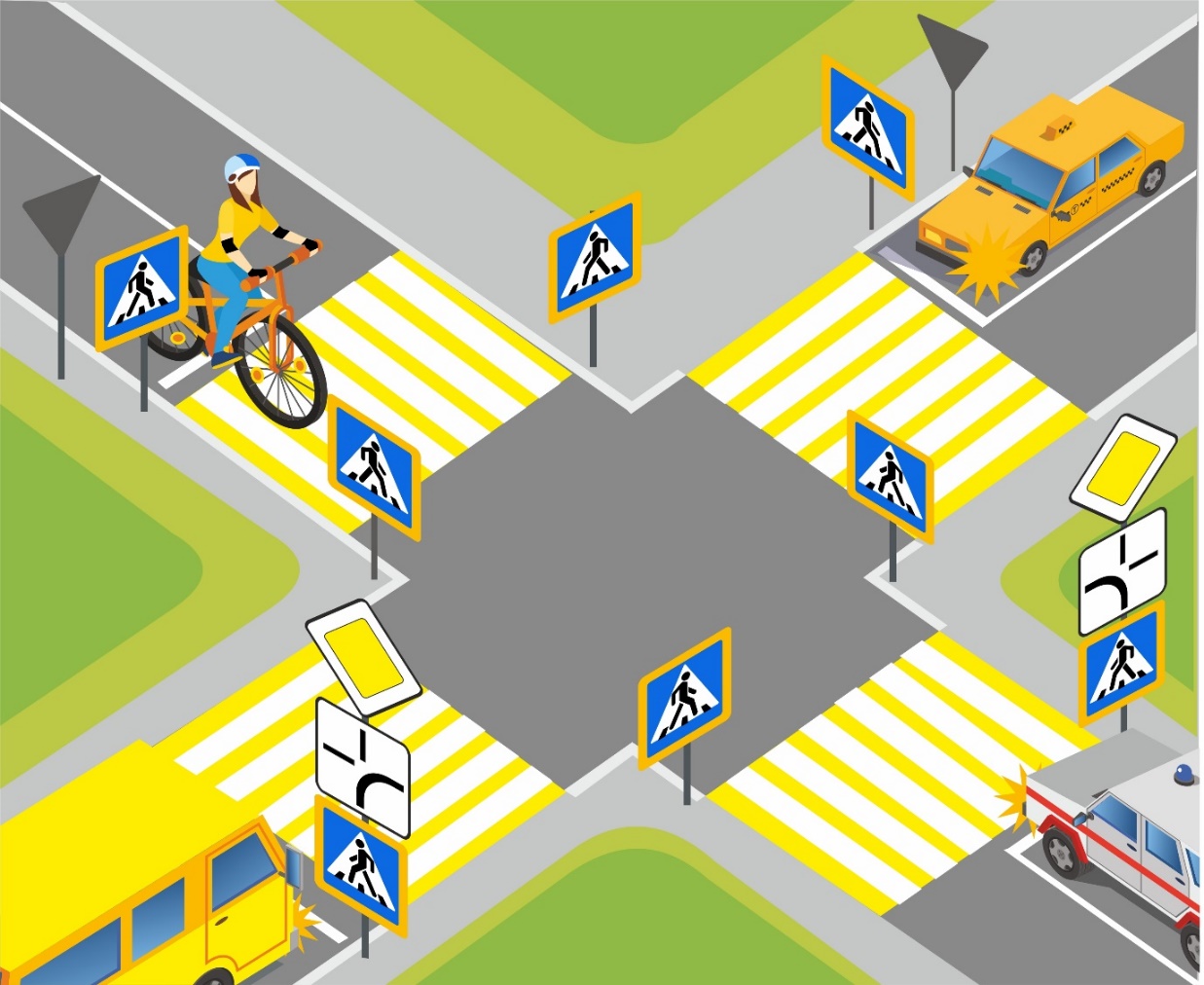 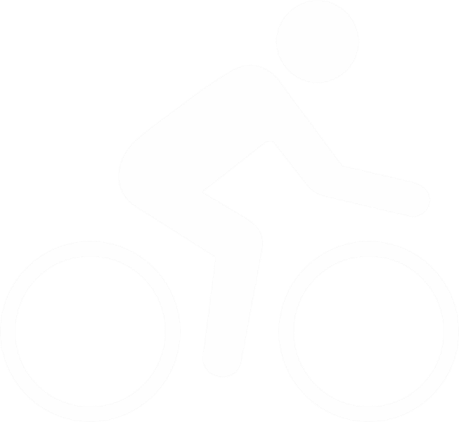 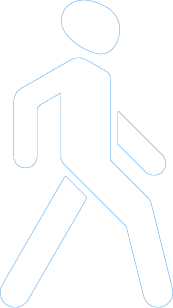 ВИДЫ СВЕТОФОРОВ
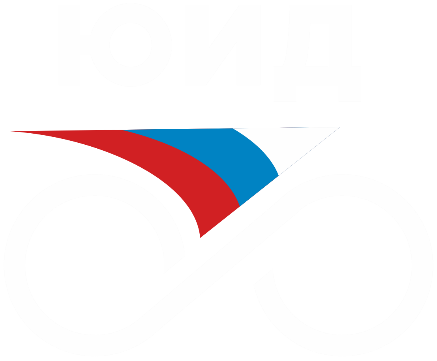 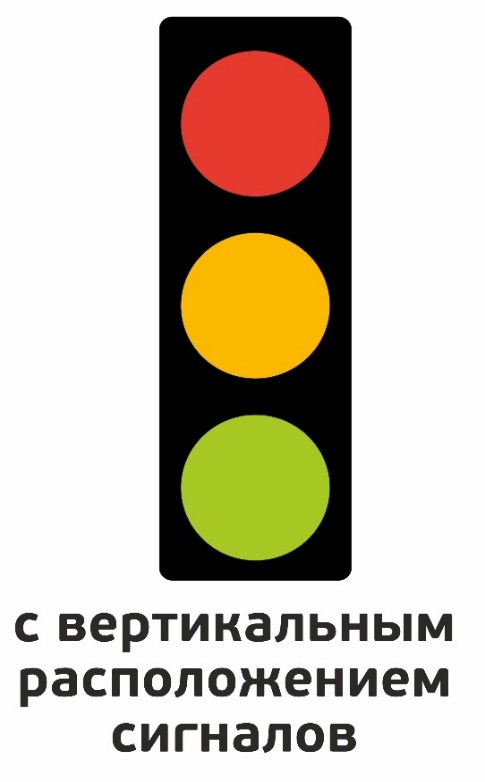 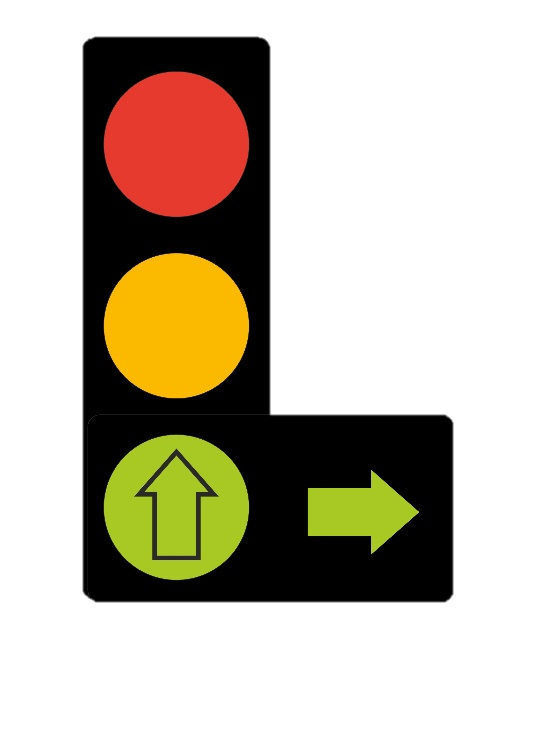 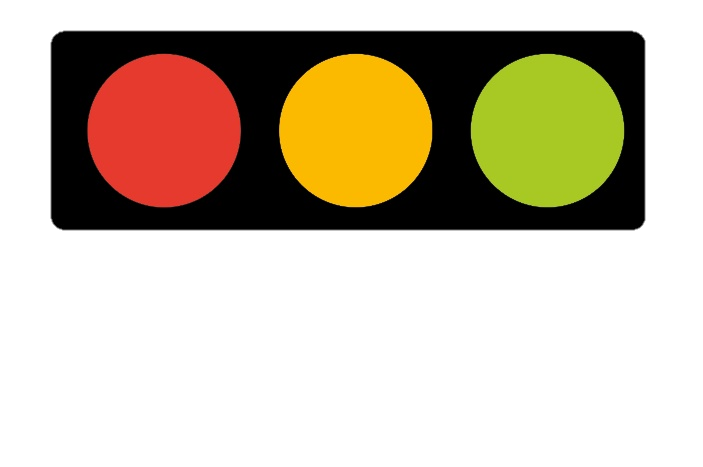 С горизонтальным расположением сигналов
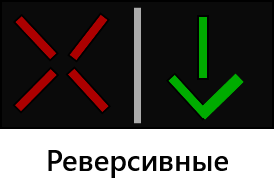 С дополнительной секцией
С вертикальным расположением сигналов
Реверсивные
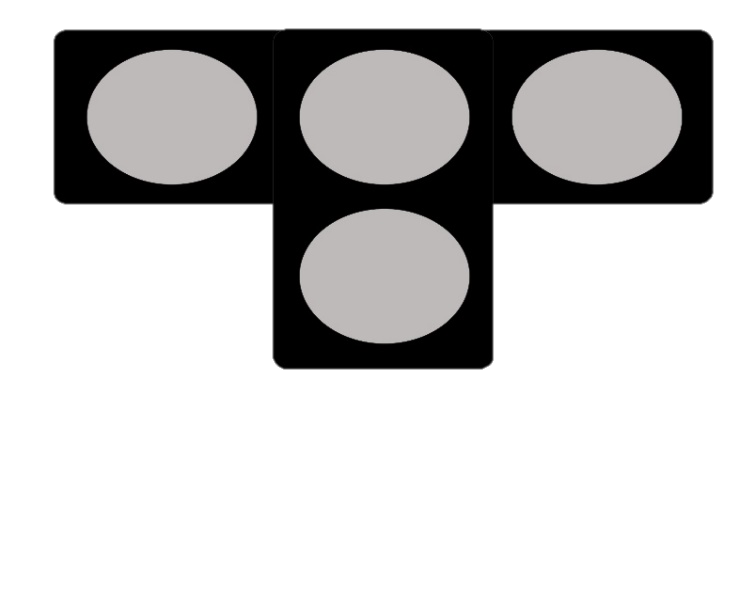 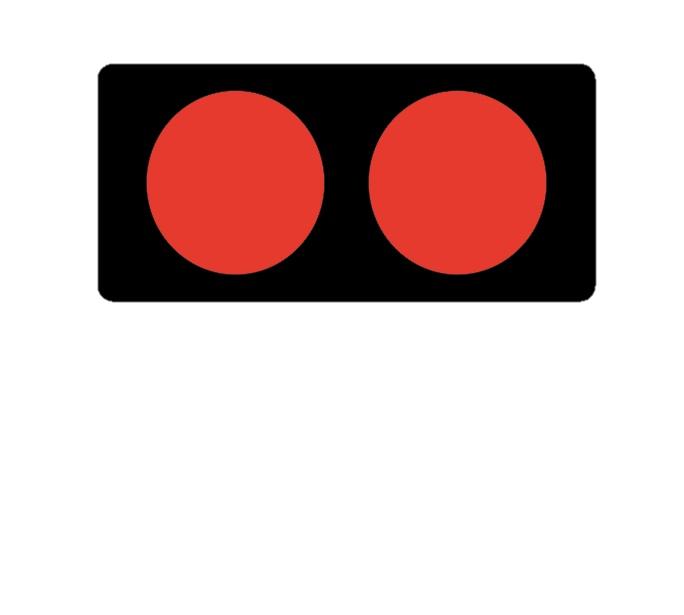 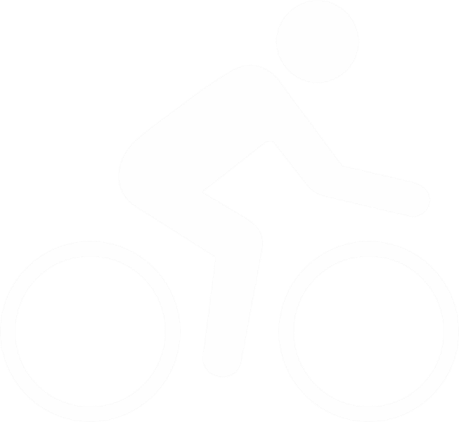 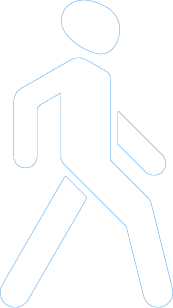 Для регулирования движения через железнодорожные переезды
Для регулирования движения трамваев и других маршрутных транспортных средств
КАК ПЕРЕЙТИ ДОРОГУ ВЫЙДЯ ИЗ АВТОБУСА
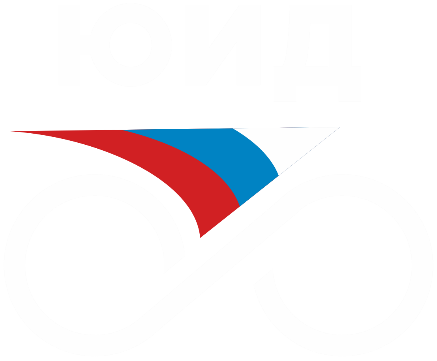 Если за городом нет пешеходного перехода, дождусь, когда уедет автобус, и только тогда, убедившись, что приближающихся автомобилей нет, перейду проезжую часть.
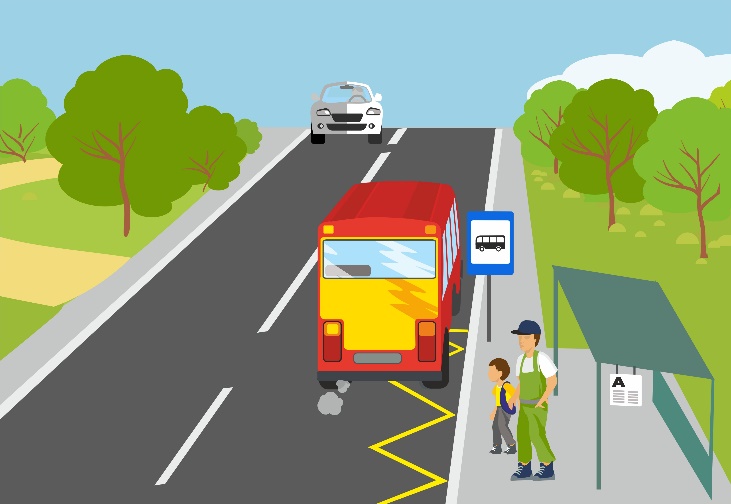 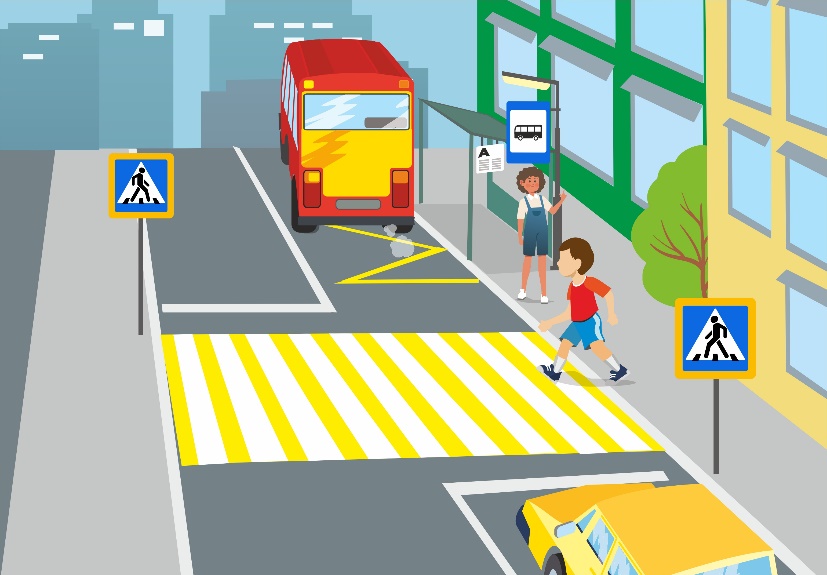 Выйдя из автобуса, дождусь, когда автобус уедет, дойду до ближайшего пешеходного перехода, автомобили остановятся, убедившись в своей безопасности перейду по пешеходному переходу проезжую часть.
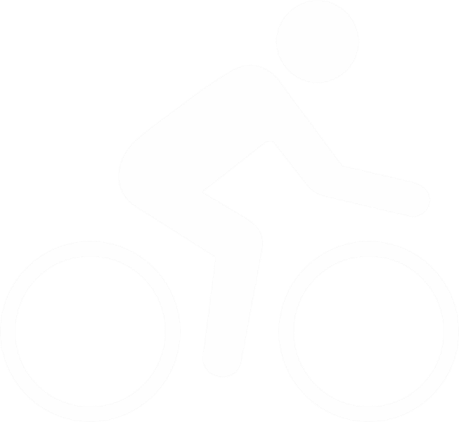 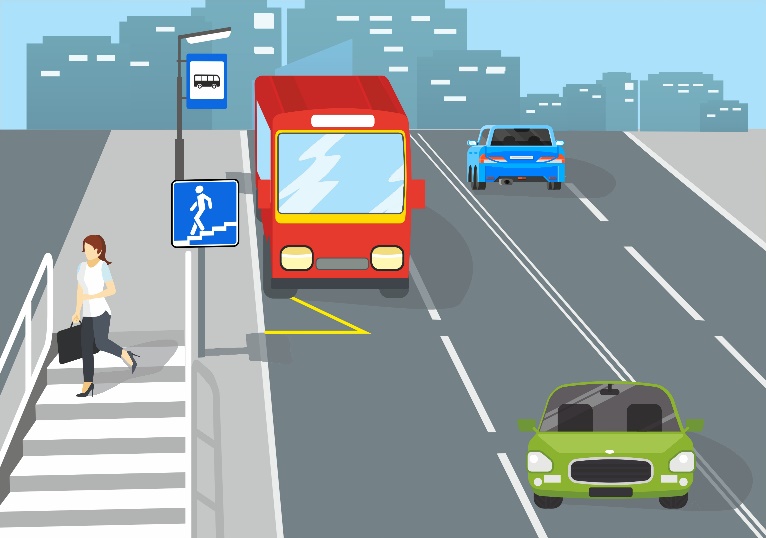 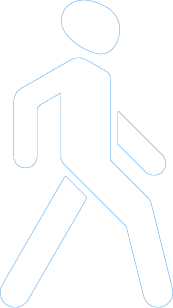 Если рядом с местом остановки автобуса есть подземный пешеходный переход или надземный, то воспользуюсь ими.
СВЕТОВОЗВРАЩАЮЩИЕ ЭЛЕМЕНТЫ
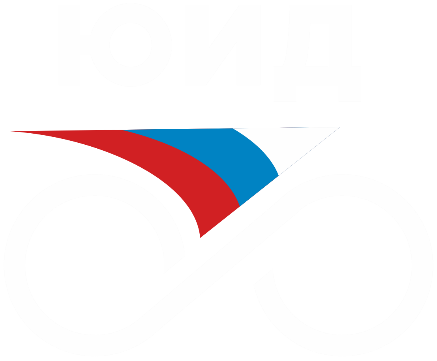 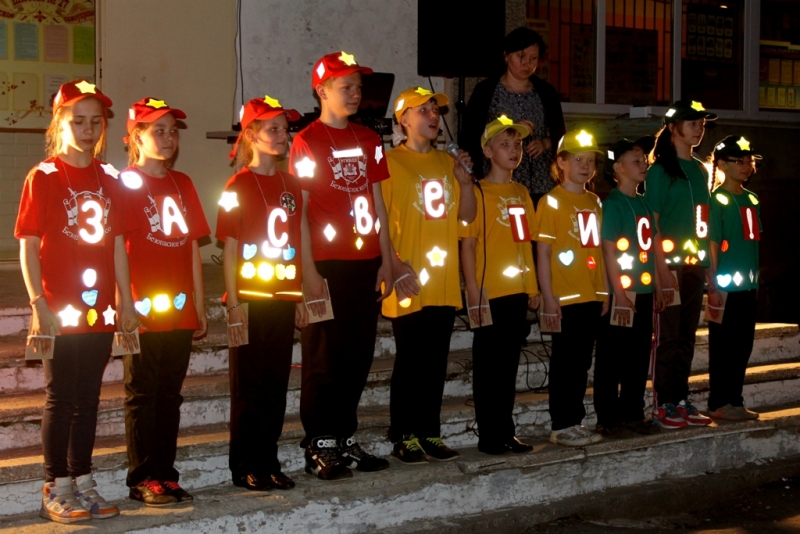 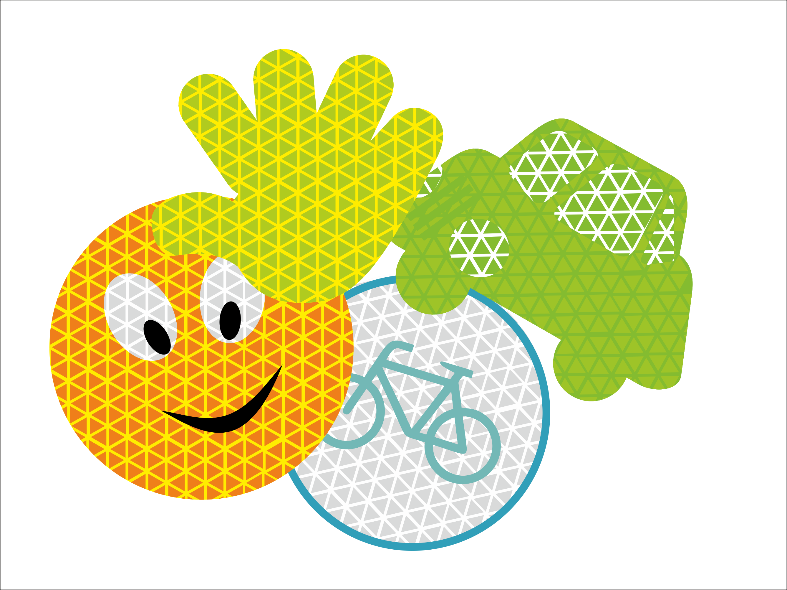 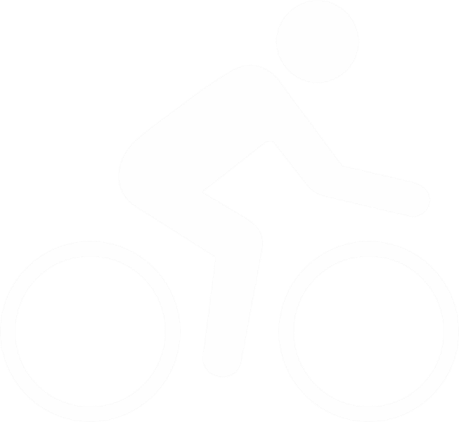 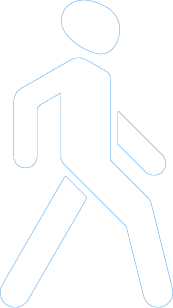 Пешеходам очень важно  использовать СВЕТОВОЗВРАЩАЮЩИЕ ЭЛЕМЕНТЫ. Световозвращателей должно быть несколько, со всех сторон (справа, слева, спереди и сзади). Только тогда вы видны водителям с любого ракурса.
КЛАССИФИКАЦИЯ  СВЕТОВОЗВРАЩАТЕЛЕЙ
ПО  СПОСОБУ  КРЕПЛЕНИЯ
ПО  ТИПУ  ИСПОЛЬЗОВАНИЯ
профес-сиональное
использование
личное использование
съемные
несъемные
ПО  МАТЕРИАЛУ  ОСНОВЫ
ПО  ОПТИЧЕСКОМУ  ЭЛЕМЕНТУ
микропирамиды 
и микропризмы
пластиковая (ПВХ)
текстильная
микрошарики
СЪЕМНЫЕ  СВЕТОВОЗВРАЩАЮЩИЕ  ЭЛЕМЕНТЫ
Сигнальные жилеты 
и  ременные системы
Браслеты
Значки
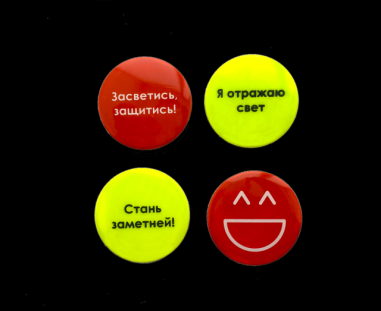 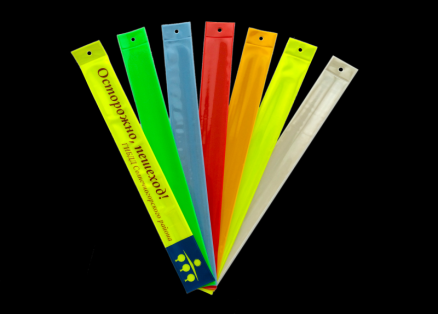 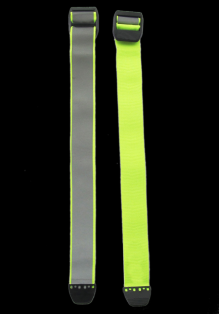 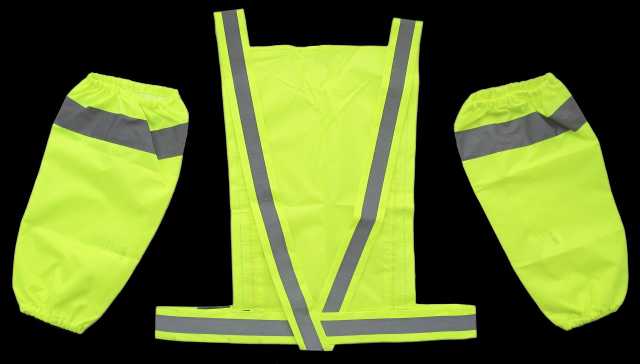 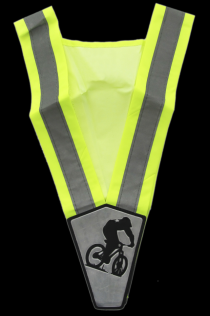 Брелоки
Наклейки
Накладки на спицы для велосипедов и детских колясок
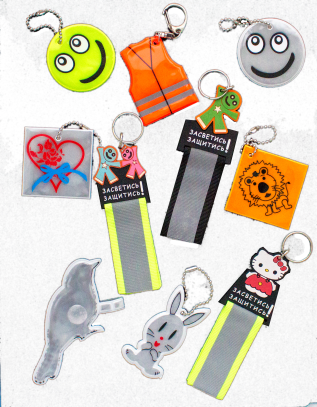 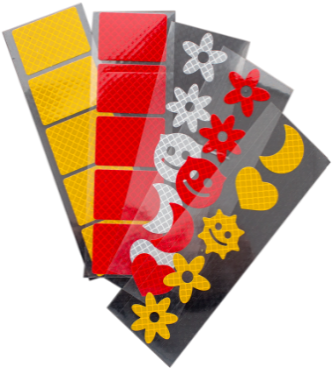 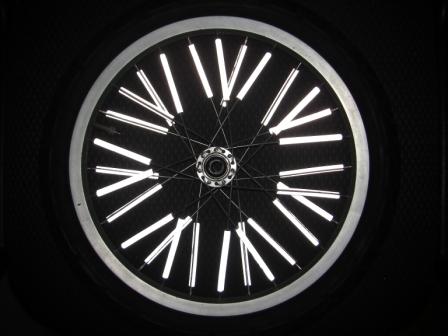 НЕСЪЕМНЫЕ  СВЕТОВОЗВРАЩАЮЩИЕ  ЭЛЕМЕНТЫ
ленты световозвращающие
 ленты сигнальные комбинированные
 термотрансферные ленты и изображения
 световозвращающий трикотаж
 световозвращающая фурнитура
шевроны и нашивки
ранцевые ленты, шнуры, стропы, канты
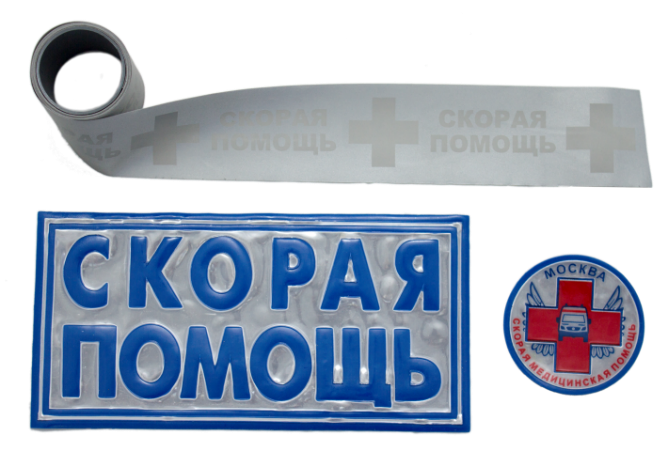 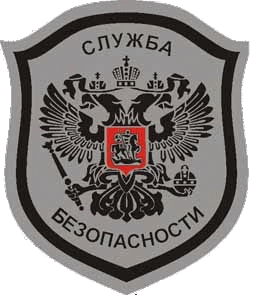 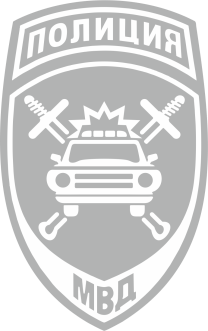 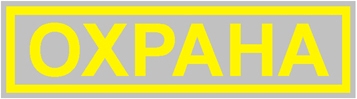 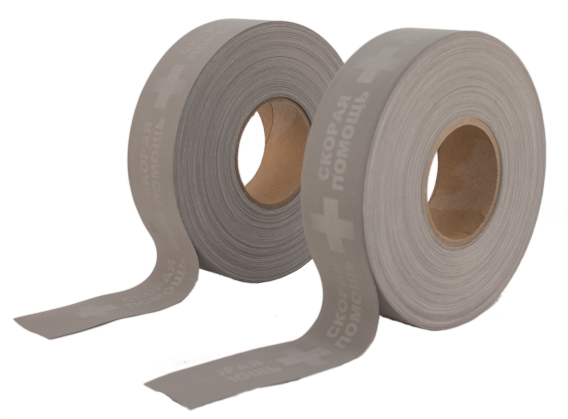 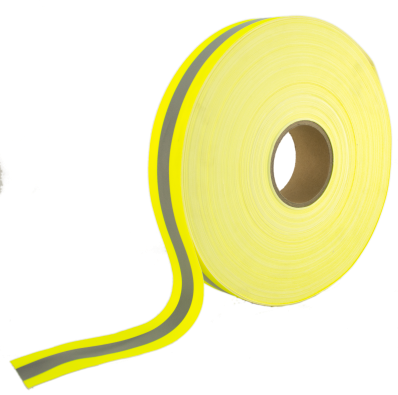 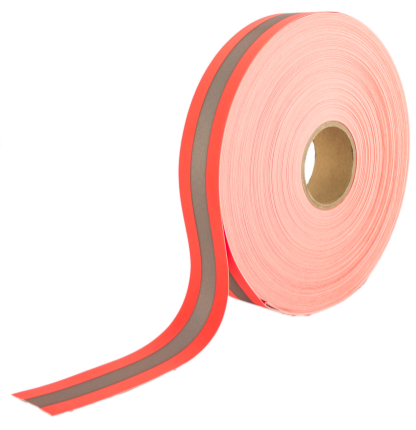 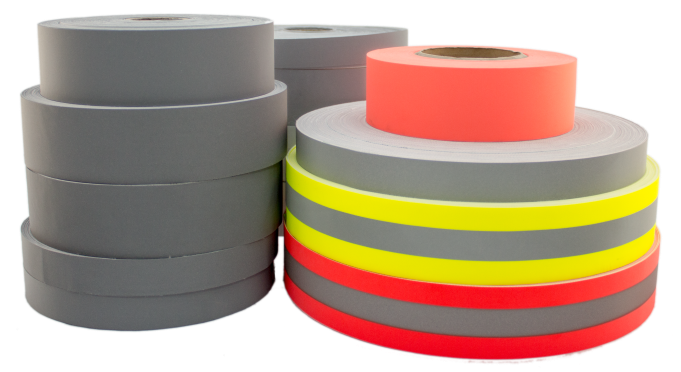 СВЕТОВОЗВРАЩАТЕЛИ ДЛЯ ЛИЧНОГО ИСПОЛЬЗОВАНИЯ
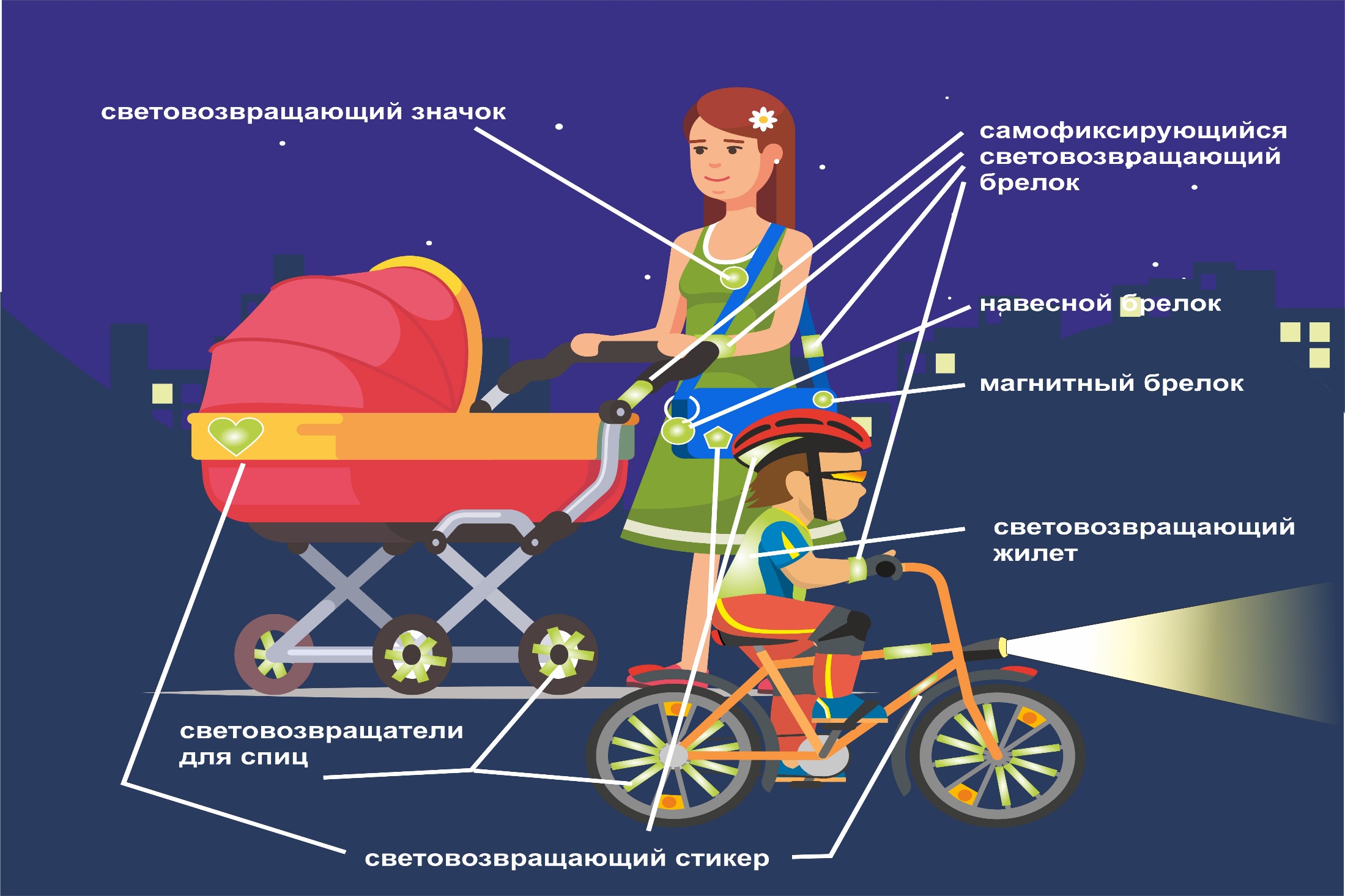